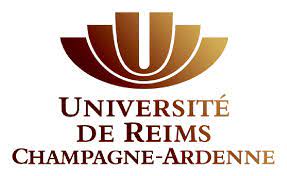 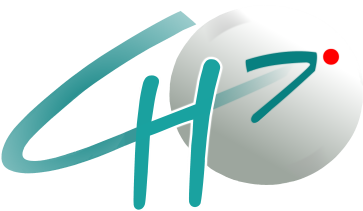 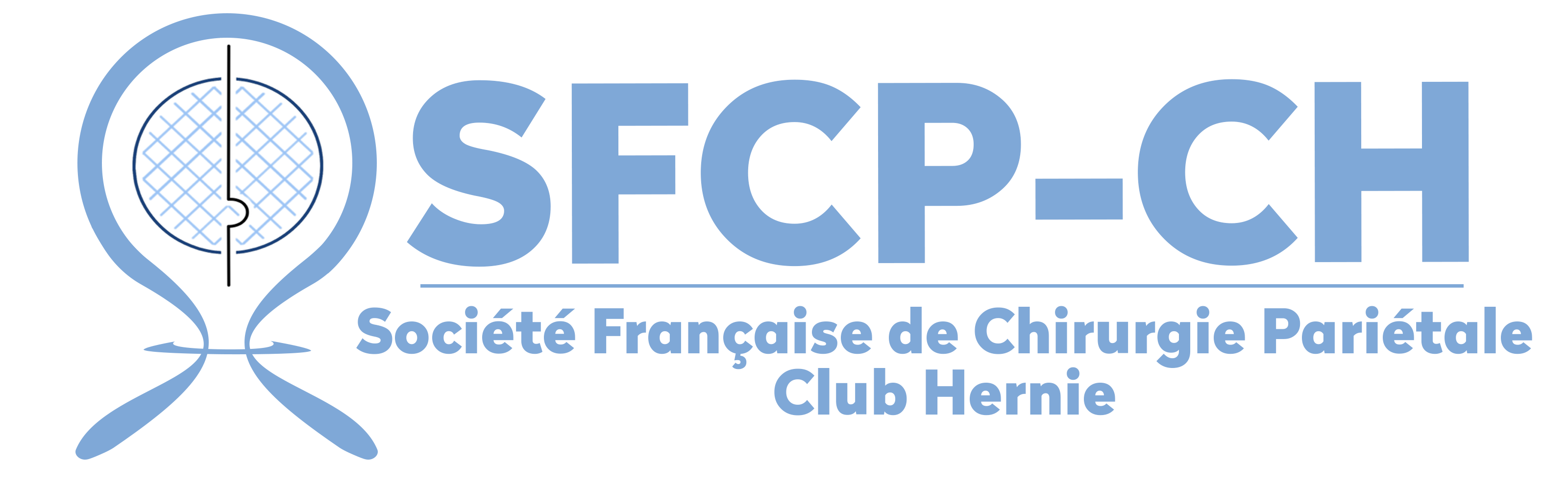 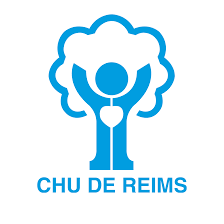 « Y’A DU NEUF ! »LE « LICHT » ENTRAINE T-IL PLUS DE DOULEUR POST-OPERATOIRE CHRONIQUE QUES LES TECHNIQUES PREPERITONEALES ?
Lichtenstein vs. TIPP, TAPP and TEP for primary inguinal hernia, a matched propensity score study of the French “Club hernie” registry

Romane Hurel
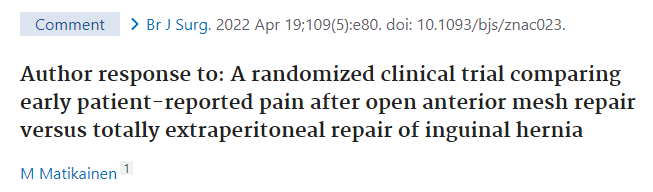 INTRODUCTION
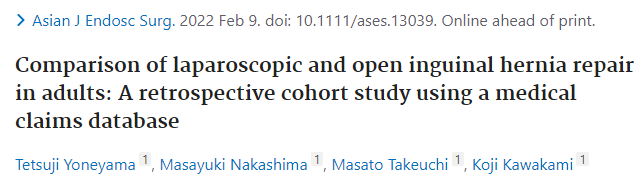 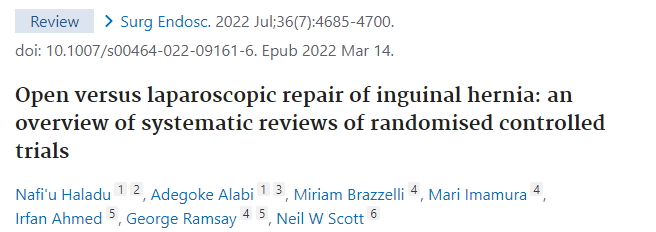 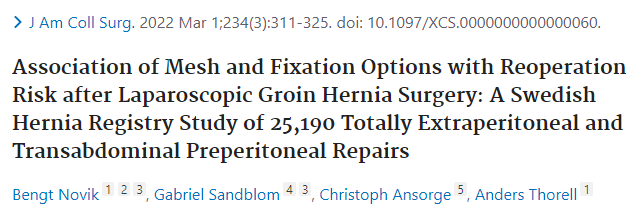 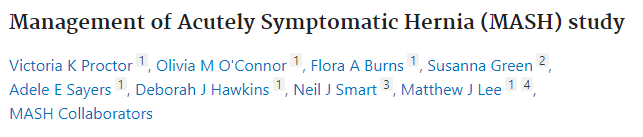 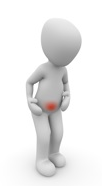 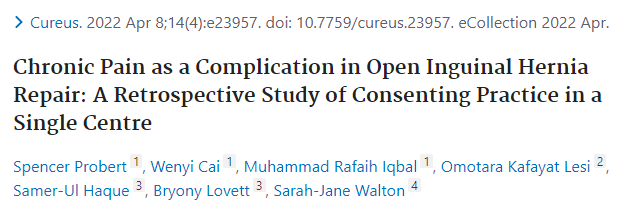 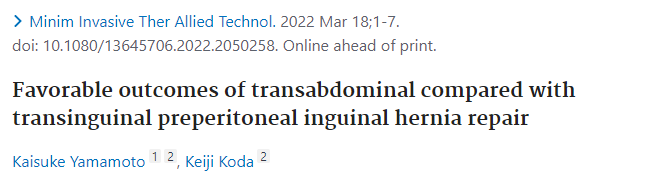 POURQUOI UNE ETUDE DE PLUS ?
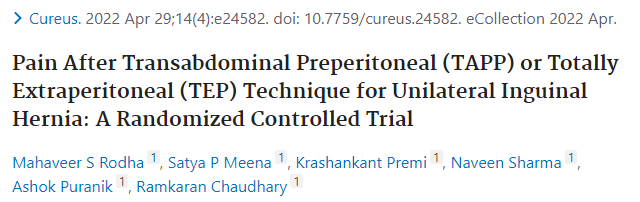 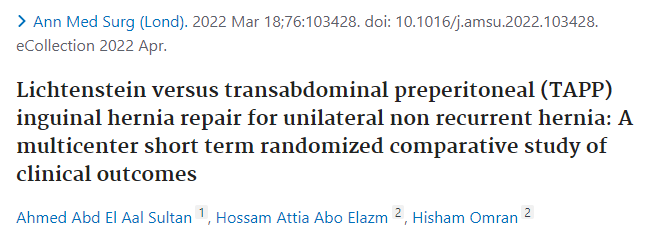 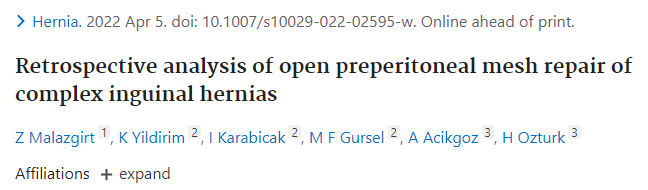 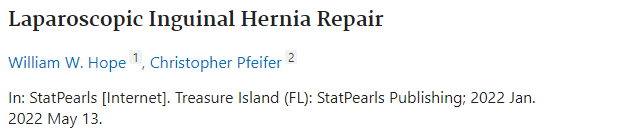 Simons MP et al. Hernia 2009
[Speaker Notes: Incidence : 10 à 12 %, 0,5% à 6% pour les douleurs sévères
Aujourd’hui nombreuses techniques disponibles : avec ou sans prothèse, voie ouverte ou abord coelioscopique]
INTRODUCTION
?
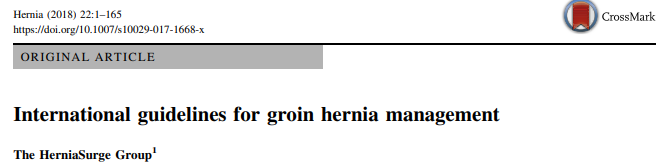 Lichtenstein
TIPP
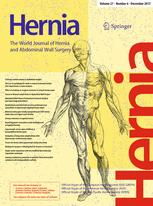 -
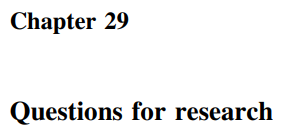 ?
+
COELIOSCOPIE
TEP
TAPP
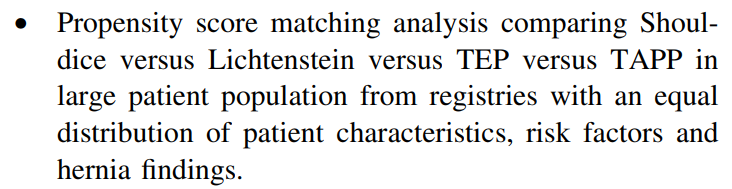 =
MATERIELS ET METHODE
Etude observationnelle rétrospective multicentrique sur registre

Objectif primaire: douleur chronique à un an (CPIP)
     EVA ≠ 0 et/ou douleur > au préopératoire et/ou inconfort ou douleur post-opératoire

Données issues du registre français du Club hernie

Contrôle des saisies :
Consécutives, non sélectionnées
Exhaustives
En temps réel online, 164 variables
Anonymisées, encryptées
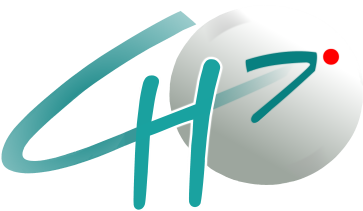 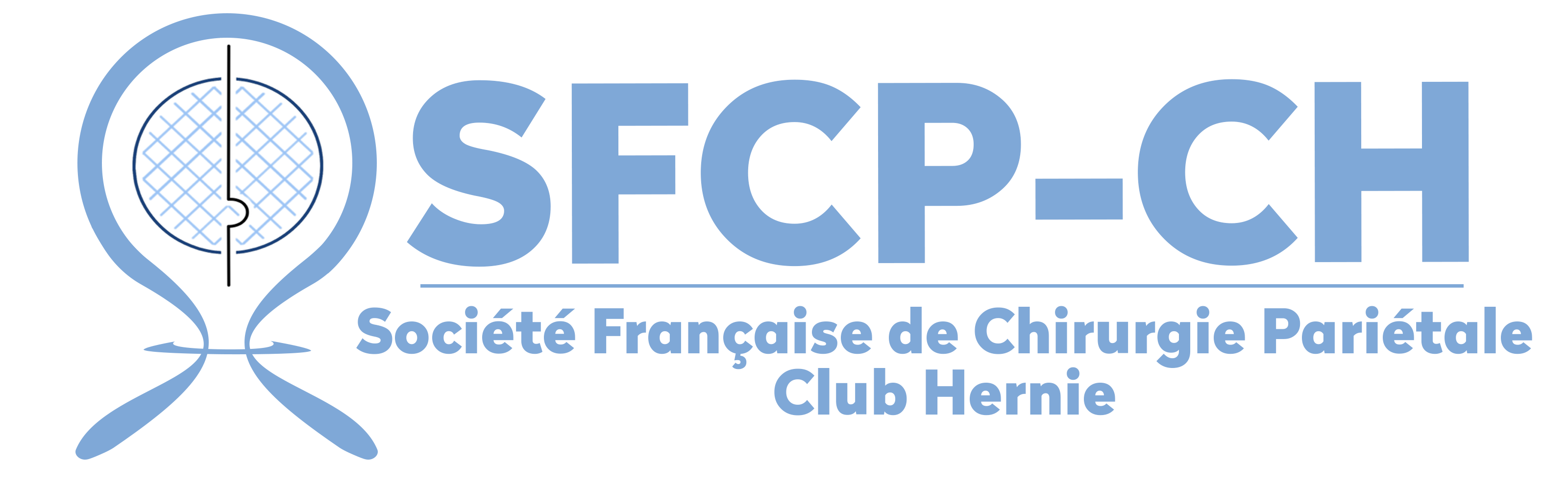 [Speaker Notes: Créé en 2011
> 40 chirurgiens pariétalistes experts
> 52 000 hernies inguinales enregistrées]
MATERIELS ET METHODE
Critères d’inclusion
Critères d’exclusion
Entre 29/06/2011- 01/01/2021
> 18 ans
Hernie inguinale primaire
Opéré par Lichtenstein, TIPP, TAPP ou TEP
Suivi > ou égal à 1 an
Opérations en urgence
Récidives
Autres techniques chirurgicales
Suivi absent ou insuffisant
32 318 hernies  15 161 inclues
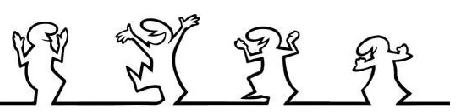 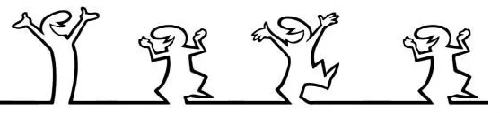 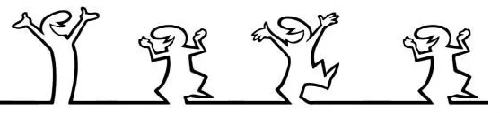 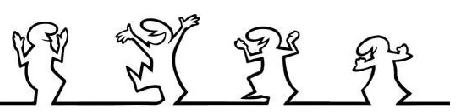 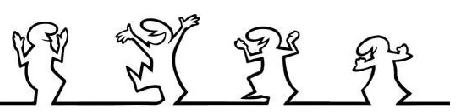 MATERIELS ET METHODE
Analyse après score de propension
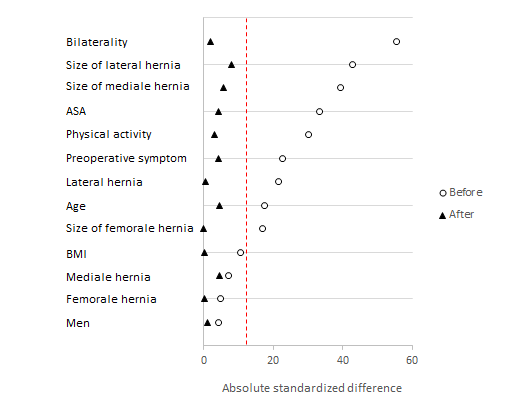 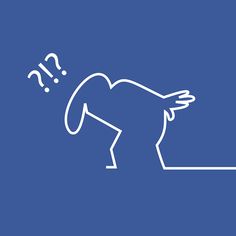 Facteurs 
confondants
10%
[Speaker Notes:  Rend comparable deux groupes hétérogènes
	 Attribution d’une probabilité de recevoir le traitement selon 
	     caractéristiques de base
	 Pseudo-randomisation
	 Approximation d’un RCT

Facteurs confondants : âge, sexe, IMC, activité physique, symptômes préopératoires, score ASA, bilatéralité, localisation de la hernie et de sa taille.]
RESULTATS
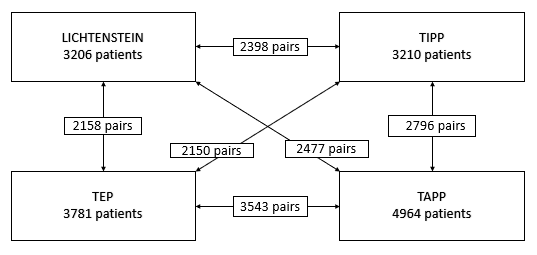 Figure 2. Flowchart of patient matching
RESULTATS
LICHTENSTEIN VS TIPP
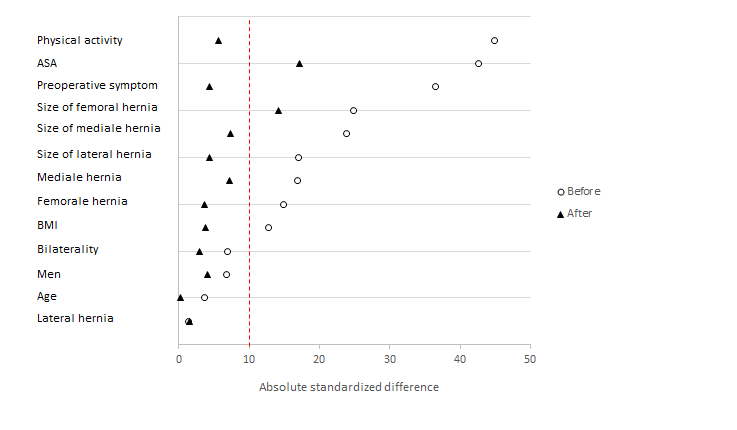 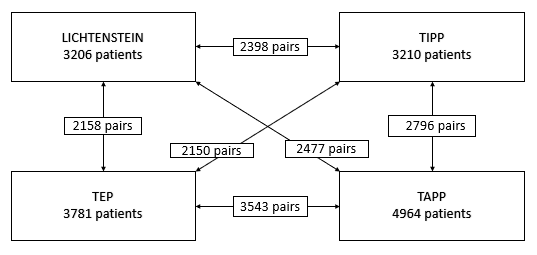 Figure 3. Absolute standardized differences (%) for measured characteristics between patients with Lichtenstein and TIPP procedure, before and after propensity-score matching.
RESULTATS
LICHTENSTEIN VS TAPP
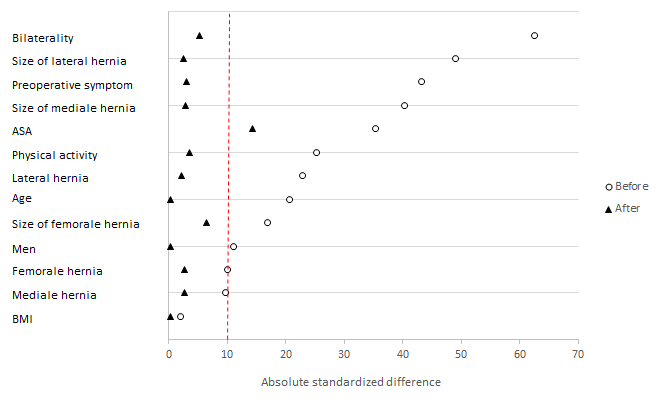 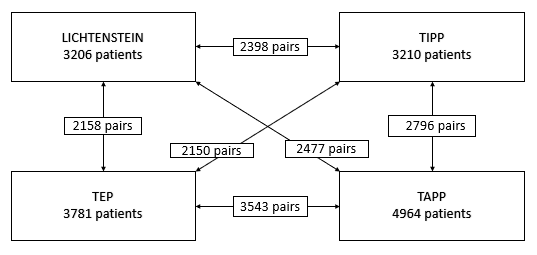 Figure 4. Absolute standardized differences (%) for measured characteristics between patients with Lichtenstein and TAPP procedure, before and after propensity-score matching.
RESULTATS
TIPP VS TAPP
TIPP VS TAPP
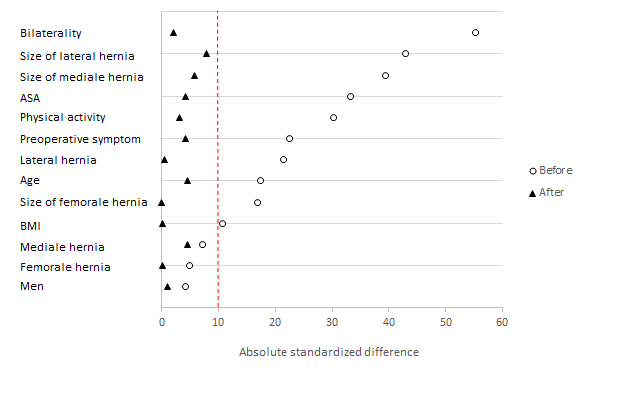 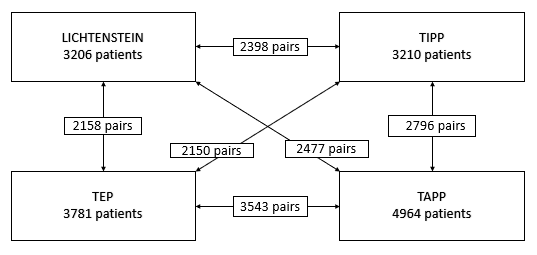 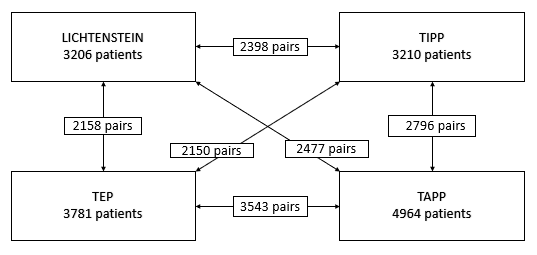 Figure 6. Absolute standardized differences (%) for measured characteristics between patients with TIPP and TAPP procedure, before and after propensity-score matching.
RESULTATS
LICHTENSTEIN VS TEP
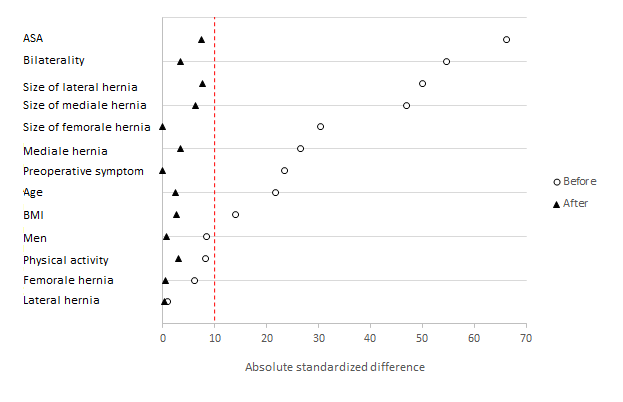 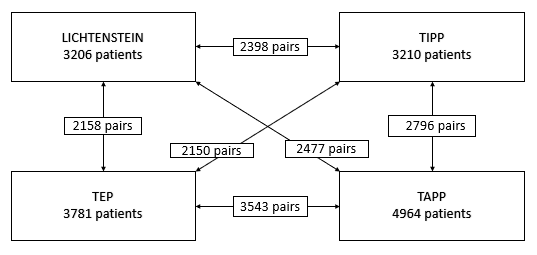 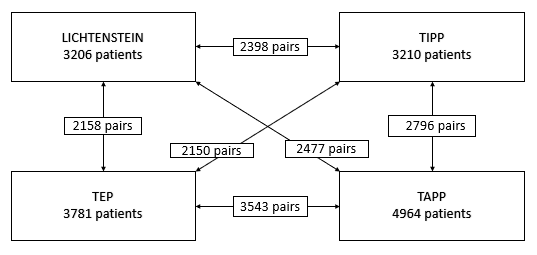 Figure 5. Absolute standardized differences (%) for measured characteristics between patients with Lichtenstein and TEP procedure, before and after propensity-score matching.
RESULTATS
TIPP VS TEP
TIPP vs TEP
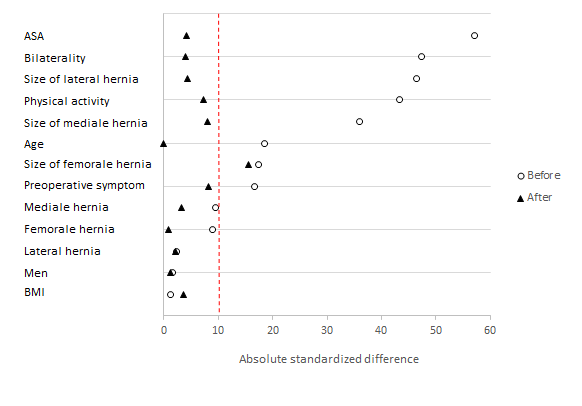 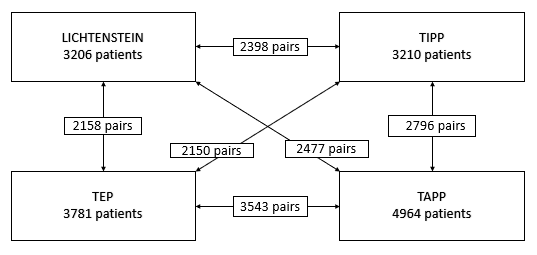 Figure 7. Absolute standardized differences (%) for measured characteristics between patients with TIPP and TEP procedure, before and after propensity-score matching.
[Speaker Notes: Taille hernie fémorale déjà proche de 10
ASA >20%]
RESULTATS
TAPP VS TEP
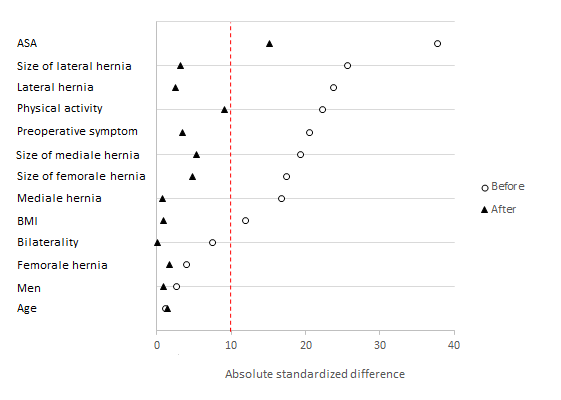 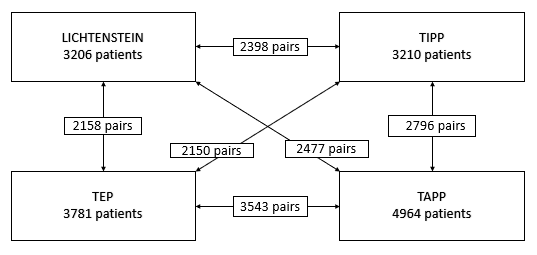 Figure 8. Absolute standardized differences (%) for measured characteristics between patients with TEP and TAPP procedure, before and after propensity-score matching
[Speaker Notes: Taille hernie fémorale déjà proche de 10
ASA >20%]
RESULTATS
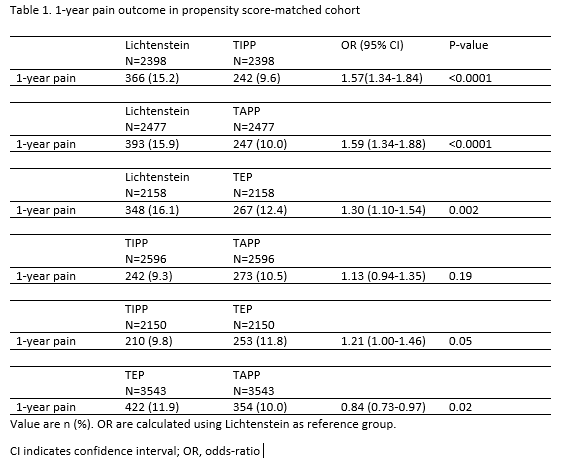 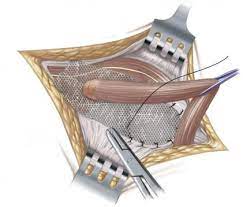 LICHT
>
>
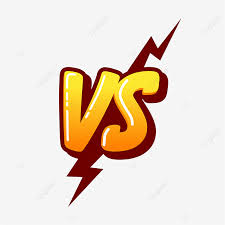 >
=
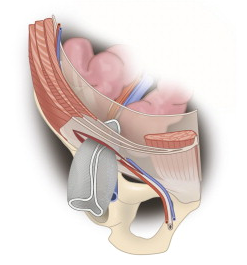 v
TIPP
=
>
www.herniamed.de
RESULTATS
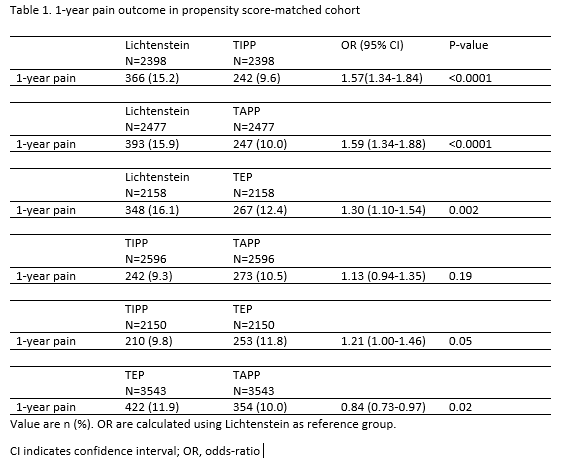 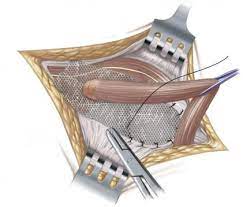 LICHT
>
>
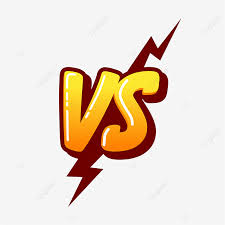 >
=
v
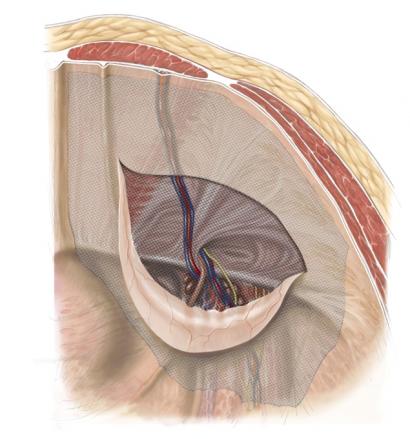 TAPP
=
>
www.herniamed.de
RESULTATS
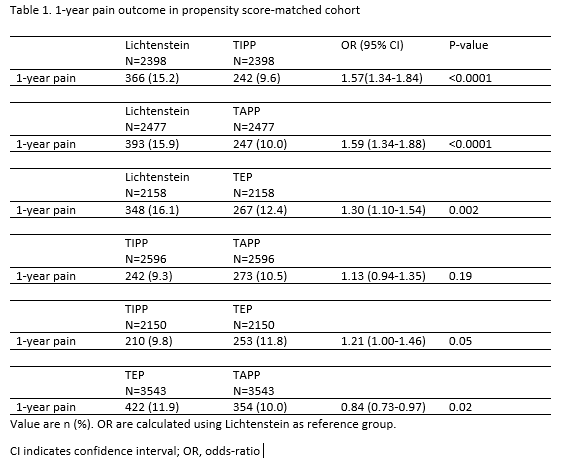 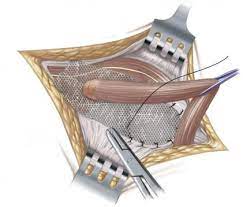 LICHT
>
>
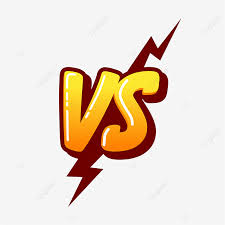 >
>
=
v
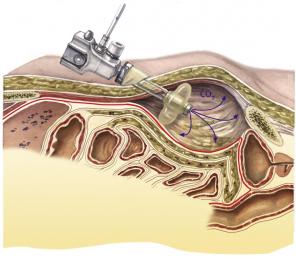 TEP
=
>
www.herniamed.de
RESULTATS
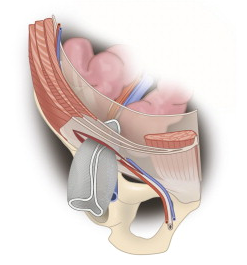 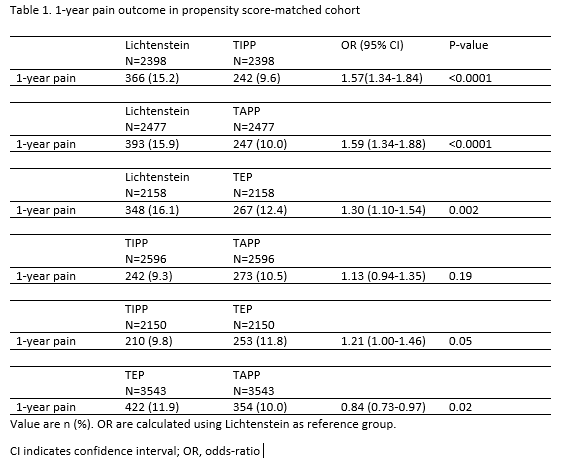 TIPP
>
>
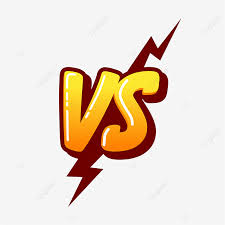 >
=
=
v
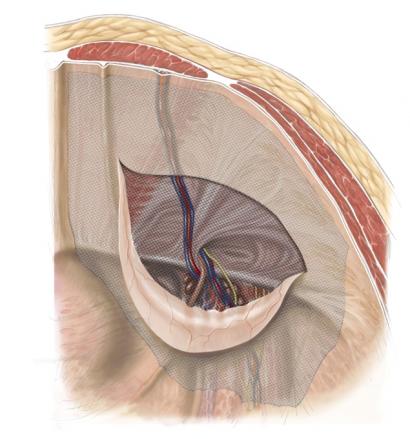 TAPP
=
>
www.herniamed.de
RESULTATS
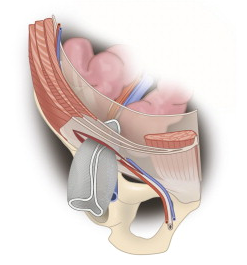 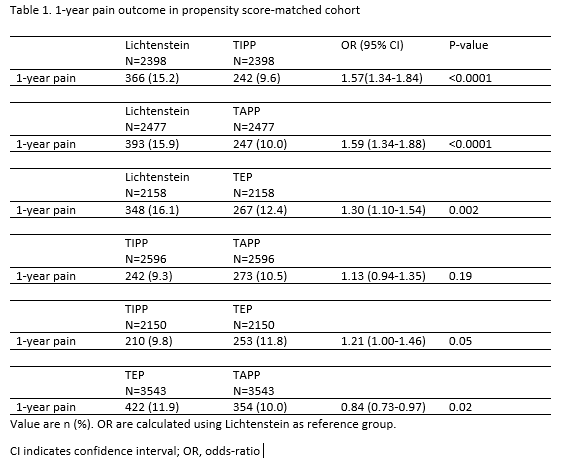 TIPP
>
>
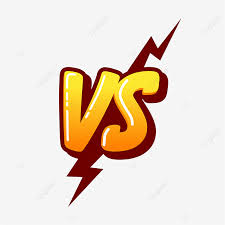 >
=
v
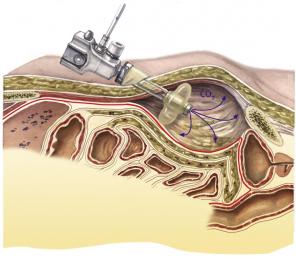 TEP
=
=
>
www.herniamed.de
RESULTATS
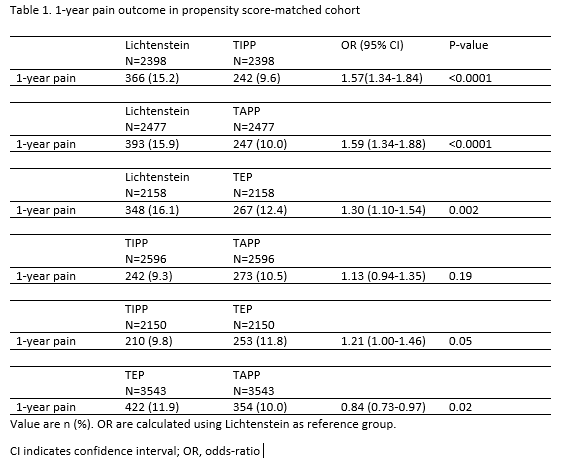 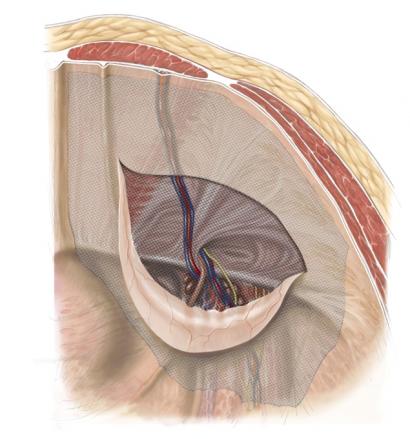 TAPP
>
>
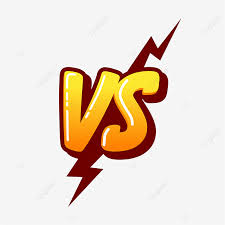 >
=
v
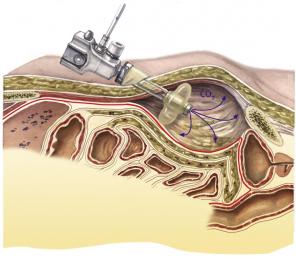 TEP
=
>
>
www.herniamed.de
RESULTATS
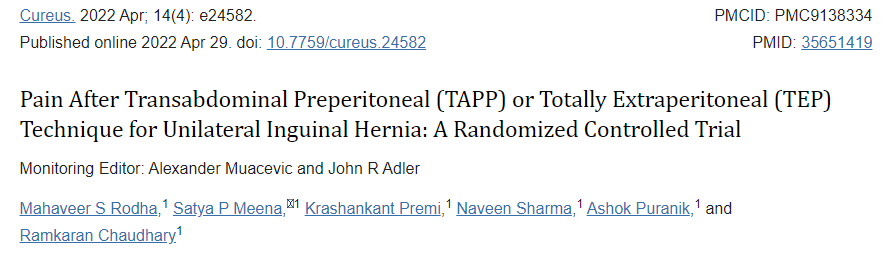 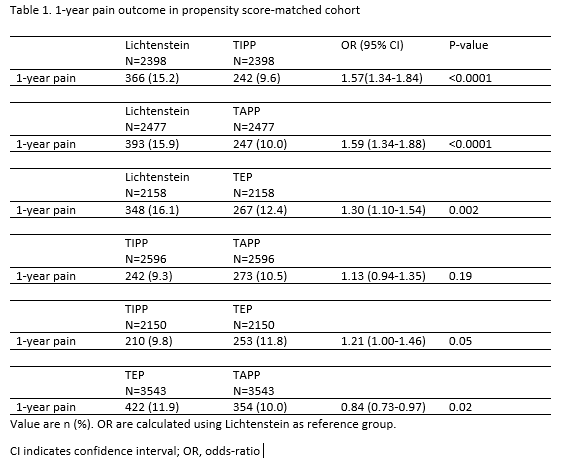 >
>
>
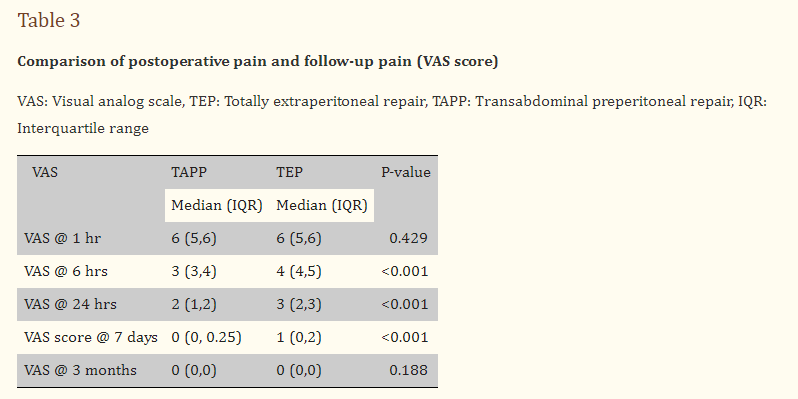 =
v
=
>
>
www.herniamed.de
RESULTATS
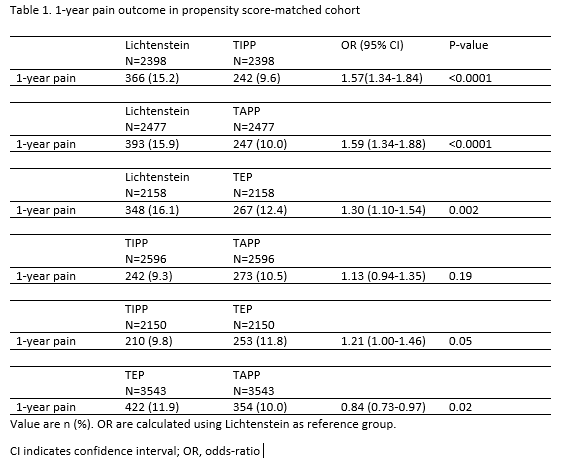 >
Importance de la position pré-péritonéale
>
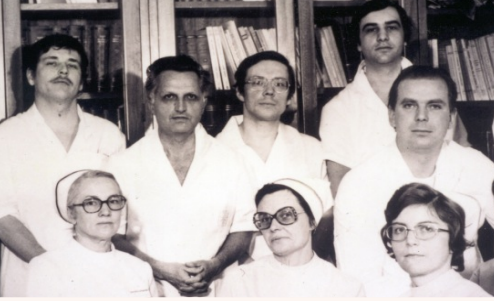 >
=
v
=
>
Pr Jean Rives et son équipe Reims 1974
DISCUSSION
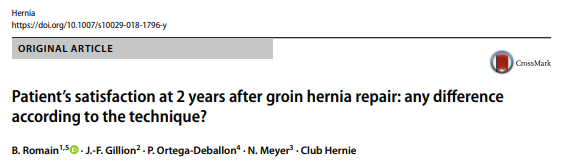 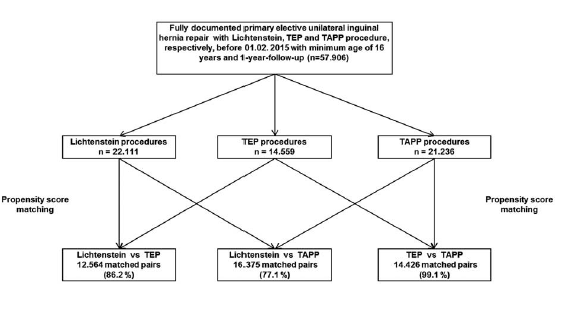 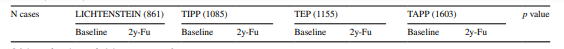 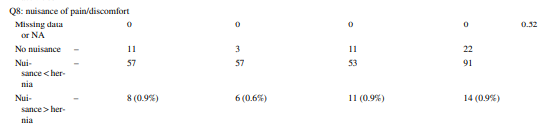 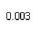 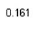 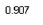 DISCUSSION
Avantages :
Valide les connaissances et les recommandations pour le Lichtenstein 
1er étude sur registre avec PS confirmant la supériorité de TIPP vs Lichtenstein
Etude de gros effectif sur TIPP vs coelioscopie ne trouvant pas de différence significative entre les 3 techniques
Inconvénients :
Etude observationnelle rétrospective sur registre
Particularité du registre  uniquement chirurgiens experts
CPIP reste un évènement très rare et subjectif, difficile à étudier
CONCLUSION
Lichtenstein plus de CPIP que TIPP/TAPP/TEP
TIPP équivalent à  TAPP/TEP
TEP plus de CPIP que TAPP
CHANGEMENT DE DOGME :

POSITION DE LA PROTHESE PREVAUT SUR LA TECHNIQUE 
PRIVILIGIER LA POSITION PRE-PERITONELE
MERCI !
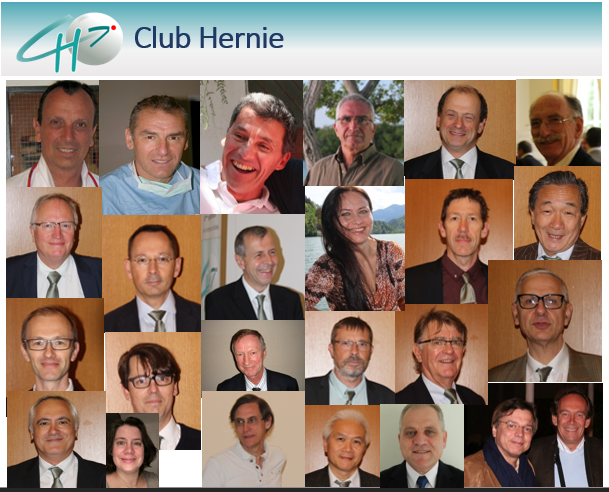 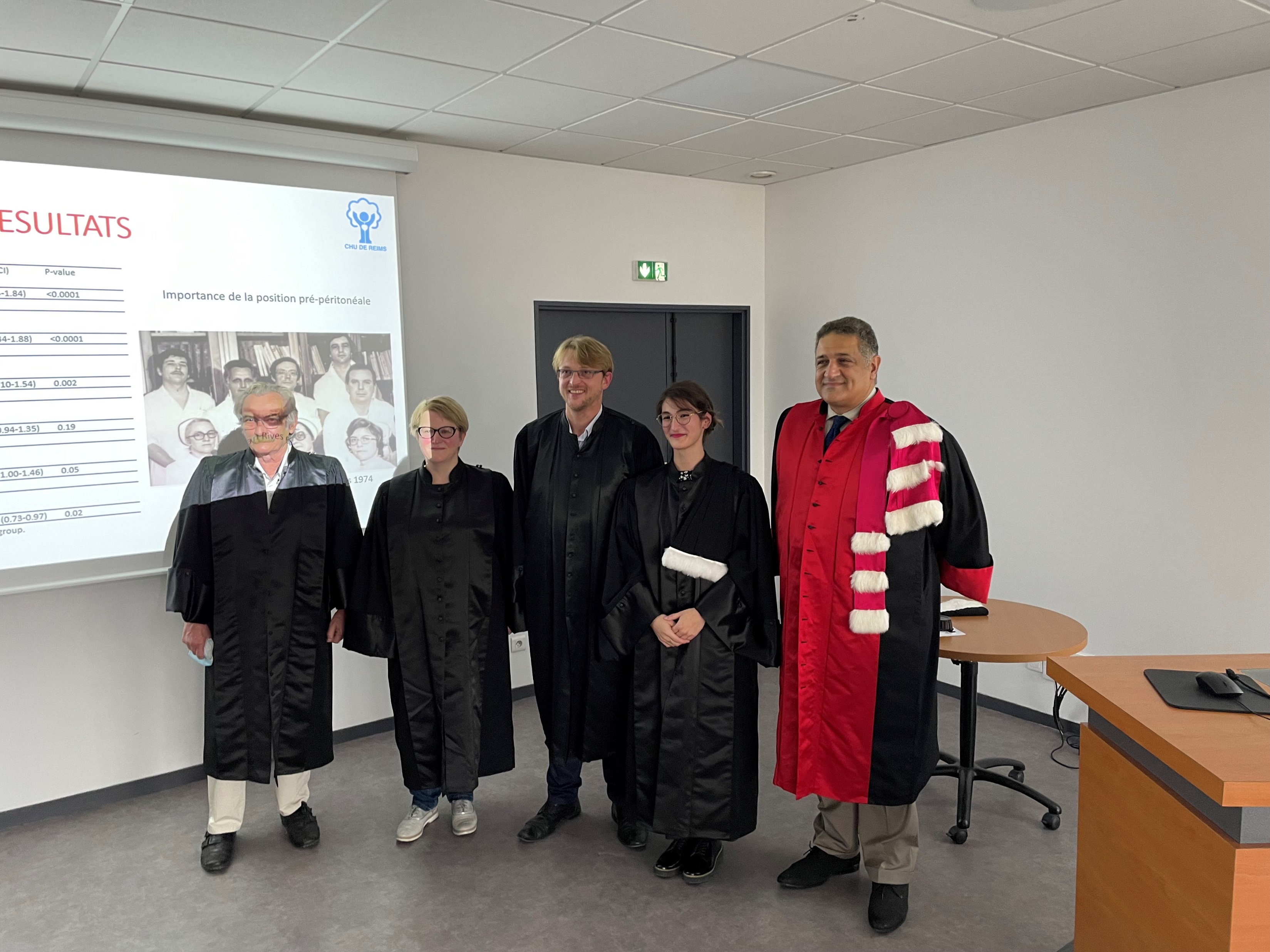